Bare Bone Board Basics - for the Private Company 
Episode #7 – Special Issues Require Special Attention: Retaining Experts & Conducting Investigations 
July 13, 2022

Panelists

Allan Grafman • Andrew Lelling
Derek Cohen • Guillermo Christensen • Jonathan Friedland
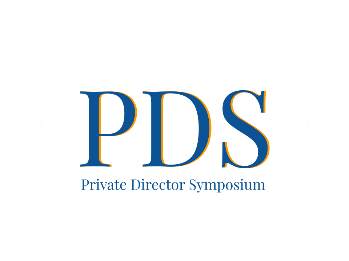 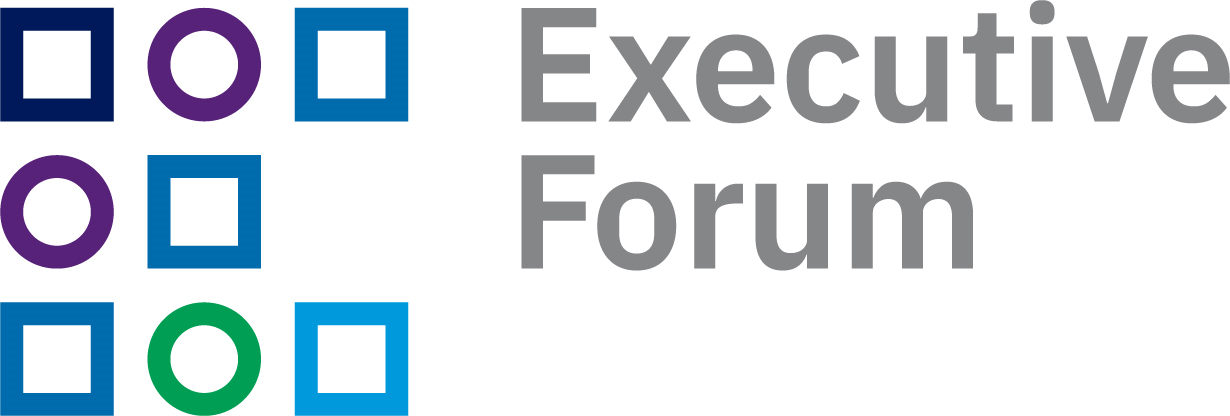 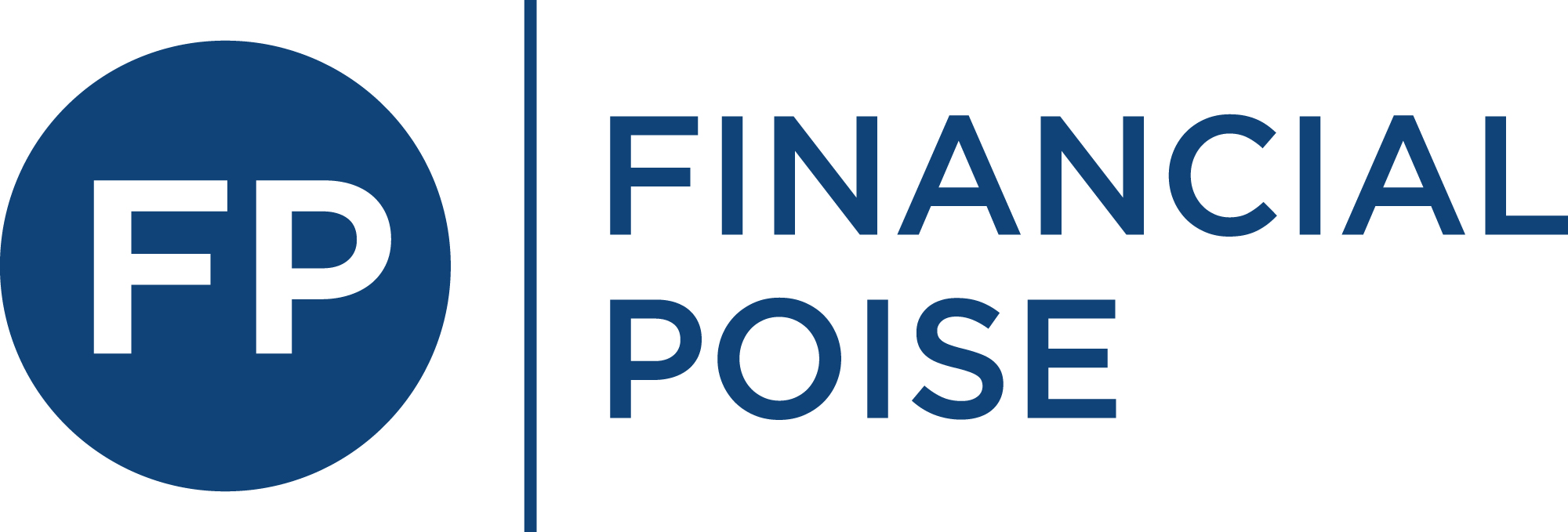 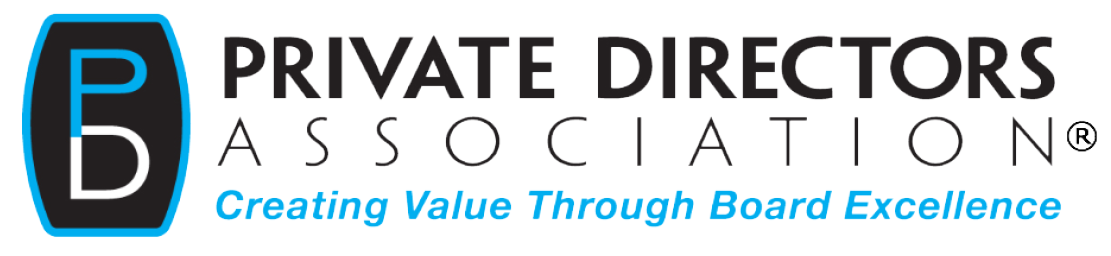 About the Episode - Special Issues Require Special Attention: Retaining Experts & Conducting Investigations
Occasional and infrequent events pose special challenges for boards and the companies they govern. Most often encountered in ‘high value, high risk’ circumstances, these occasions often require the board to take additional measures to protect the company, its shareholders, its other constituents, and even themselves.
This seventh episode of Bare Bone Board Basics takes you through some common occurrences that can lead to the need for an internal investigation. It discusses how a Board goes about retaining the right outside professionals to conduct an investigation, and then explains the role of the Board itself in such investigations.
2
Bare Bone Board Basics – for the Private Company
Series Overview & Preview – Welcome to the (Boardroom) Jungle
Public v. Private & Fiduciary v. Advisory: Different Boards for Different Situations
Where the Board’s Duties Stop & the C-Suite’s Duties Begin: An Overview of a Board’s Functions & Fiduciary Duties
How to Conduct an Effective Board Meeting
Committees of a Board & Work Between Board Meetings
Recruiting & Remunerating Directors & What Directors Should Do Before Saying “Yes”
Special Issues Require Special Attention: Retaining Experts & Conducting Investigations
Soft Skills Workshop: Leadership, Communication & Trust 
Enterprise Risk Management
Going into Executive Session 
The Workings of the Audit Committee
The Workings of the Compensation Committee
Advising Companies that Are or May Be Insolvent
Special Committees for Special Considerations
3
Disclaimer
The material in this webinar is for informational purposes only. It should not be considered
legal, financial or other professional advice. You should consult with an attorney or other
appropriate professional to determine what may be best for your individual needs. While the
webinar producers and speakers take reasonable steps to ensure that information presented
is accurate, they make no guaranty in this (or any) regard.
4
Webinar Faculty
Allan Grafman
Andrew Lelling
Derek Cohen
Guillermo Christensen
Jonathan Friedland
5
What is a “Corporate Investigation”?
“A corporate investigation is the thorough investigation of a corporation or business in order to uncover wrongdoing committed by management, employees, or third parties.” - https://www.pinow.com/ 
“A corporate investigation can be an in-depth evaluation performed by a private investigator to enable the corporation to defend themselves against breached consumer records, manipulation or exploitation of the corporate framework potentially damaging it’s credibility” - https://www.csi-securesolutions.com/ 
“Company Investigation means an internal investigation commenced by the Company of an actual or suspected material breach of any Insured’s legal or regulatory duties which the Company is required to formally notify to an official governmental body, enforcement agency, or regulator, and in which an Insured Person is reasonably required to participate.” - https://www.lawinsider.com/dictionary/company-investigation
6
“Corporate Investigation” – The Financial Poise Definition
An action of inquiry commenced by a company to detect and remediate wrongdoing that may have occurred (and perhaps continuing) at the company; a synonym for “internal investigation” (we use the term “investigation” as shorthand going forward)
7
Incidents that May Trigger an Investigation
Investigative activities by law enforcement or regulatory agencies 
Whistleblower tips or anonymous letter
An employee complaint
Audit identifies missing assets
Hacking of proprietary information systems
Unauthorized removal of proprietary data
Receipt of a threat of litigation
Adverse media reporting
8
Triggering Crisis Management
At the onset of a triggering incident, a dedicated crisis management team comprised of cross-functional business unit leaders that reports to the GC or Board should be assembled
Preliminary assessment should be conducted on the allegations or issues to determine the response strategy, including the use of appropriate incident response playbooks that may already exist
Should also identify key intervention actions, which may include the suspension of senior executives named in the allegations as well as mitigation and contingency plans
Robust communication strategies, both internal and external, are key to protecting confidential and sensitive information
Legal professional privilege protocols may be adopted to protect attorney client privilege over confidential information (i.e. situation analyses, mitigation plans, and strategies, etc.)
9
Deciding Whether to Conduct an Investigation
How serious is the allegation? Is it a violation of federal or state law or just a variance from company policy?
The DOJ and SEC cite independent investigations as an important part of cooperation, which in turn is a key element in reducing corporate and individual liability
Who is involved? Is the alleged perpetrator a rank-and-file employee, a supervisor, or a high-level C-suite officer or board member?
How grave is the danger or harm that the alleged misconduct causes?
10
Deciding Whether to Conduct an Investigation (con’t)
If the allegation is founded and it becomes public, what is the extent of the company’s exposure?
Is the allegation likely to result in a government investigation? Is the allegation something that must be reported to a regulatory official?
Will the allegation, if true, lead to civil or criminal liability for the company or its officers? Can the company avoid or lessen any penalties or receive credit for promptly investigating and reporting the conduct?
11
Overview of the Board’s Role
Proactive Duties: the Board must exercise reasonable care to ensure company is being managed in compliance with law, regulations, and corporate policies- this includes  attending to internal controls, financial reporting, regulatory compliance, and ethics
Reactive Duties: When red flags of ‘bad’ conduct arise, the Board may need to order an investigation 
Company counsel generally drives investigations but sometimes, circumstances require that the Board do so 
“Drives” = active oversight & control
12
When Should the Board Drive the Investigation?
At the outset, it must be determined, based on the nature of the allegations, who should lead the investigation
Typically, the legal department can oversee smaller, less serious investigations, unless the allegations implicate that department
More serious investigations should be overseen by the Board or a committee
Overall, the degree of independence necessary tracks the seriousness of the misconduct and the players involved
This decision should be revisited as the investigation progresses, as new facts may change the nature of the investigation
Optics plays a role (with risk of media exposure – perception of independence is important)

















Source: https://corpgov.law.harvard.edu/wp-content/uploads/2013/05/TCB-Director-Table3.png
13
When Should the Board Drive the Investigation? (cont’d)
Governmental actors or other key third parties will judge investigation as more objective or otherwise credible
Allegations involve or could implicate Board members or C-suite executives
Where allegations are directed at senior management’s integrity over matters like financial reporting irregularities or other fraud-related matters, such personnel must not be in chain of command of investigation
14
Investigations Are Often Subject to After the Fact Scrutiny by Third Parties
Regulators (public companies) 
Prosecutors 
Shareholders 
Courts 
Auditors
Trustees and receivers
15
One Size Investigation Does Not Fit All
More Routine/
Less Expensive
Less Routine/
More Expensive
Full-blown investigations about evidence of serious misconduct or violations of law by company, Directors, or c-suite execs; government inquires; and high-stake matters
Recurring inquiries involving routine matters such as compliance and HR
Conducting the Investigation - Overview
Clearly establish the objective, scope, investigative actions, and timelines
Assess the need to engage external forensic investigators and legal counsels to conduct the investigation independently without undue influence
It is worthwhile engaging independent forensic investigators who report directly to a committee comprising independent non-executive directors











Source: https://cdn.uconnectlabs.com/wp-content/uploads/sites/31/2019/01/BlueSteps-Board-Guide.Mays-BSchool.pdf
17
Conducting the Investigation – Goals and Parameters of the Investigation
A typical internal investigation can accomplish a number of goals, including:
 developing the facts and evidence
determining the extent of potential civil and criminal liability
formulating a strategy for future compliance
remedying past misconduct
Once the goals are established, investigator should determine the appropriate scope of the review
Investigations of every size require balancing efficiency with quality, thoroughness, and completeness, and one of the biggest challenges to any investigation is designing the scope of the review so that it is sufficiently thorough, while not overly broad
18
Conducting the Investigation – Document Preservation
As soon as the company becomes aware of allegations or evidence of misconduct, it should suspend normal document retention procedures and preserve all relevant documents relevant to the subject matter of the investigation (including emails)

Steps include:
Document preservation notice must be issued to all relevant employees to preserve both electronic and paper records 
Equally important is preventing the overwriting and deletion of electronic data that occur as part of business-as-usual activities (i.e., system audit logs, recycling of data backups or purging of emails as part of regular housekeeping when mail size quotas are exceeded) 
Failure to preserve documentary evidence could impede a thorough investigation and seriously compromise the company’s legal position with regulators or in any subsequent litigation
Conducting the Investigation – Disclosure
Decide how and when to disclose the investigation ﬁndings to stakeholders, statutory auditors, regulators, and other impacted third parties

Communications regarding the investigation must therefore be conducted on a careful and “need to know” basis

Voluntary disclosure is not without risks

Public disclosure
Conducting the Investigation – Document Review
Assists investigator in obtaining information from witnesses, and in educating law enforcement officials on the issues under review
The most expensive aspect of an internal investigation
Care should be taken by the investigative team to scope document review reasonably, and not overly broad unless the initial findings warrant a deeper dive
It’s important to review and become familiar with all documents potentially relevant to the investigation, even those that are not responsive to any pending document requests or subpoenas, including:
Policies, procedures, and manuals 
All emails and other electronic data, including, if economically feasible, archived emails
Personnel files 
Minutes from Board of Directors meetings and related Board materials
Privileged documents that are not subject to production
21
Conducting the Investigation – Witness Interviews
A key part of the investigative process and, along with documents, are generally the primary source of information that will be gathered during the investigation
Careful consideration should be given to who should conduct the interviews and whether anyone from the company should be present
Best practice = attorneys conduct the interviews 
Attorney-client and work product privilege 
Logistical factors also play a significant role
22
Conducting the Investigation – Witness Interviews (cont’d)
Employee interviews = attorney-client privilege 
Recordings of interviews, however, may be considered purely factual communications that, as verbatim transcriptions, are not subject to the attorney work product doctrine
Counsel also should give the employee an Upjohn warning – makes it clear that counsel is representing the company and not the employee
See Upjohn v. United States, 449 U.S. 383 (1981)(Supreme Court held that communications between company counsel and company employees are privileged, but the privilege belongs to the company, not to the employee)
Counsel may want to recommend employee obtain their own counsel
Consider joint defense agreement  (information may be discoverable by class or whistleblower plaintiffs) 
Indemnification for employees  more cooperation
23
Conducting the Investigation – Establishing a Public Relations Strategy
Corporate misconduct can damage a company’s reputation
Controlling the timing and content of the information disseminated to the public is important
Inquiries should be handled by in-house or outside counsel
24
Conducting the Investigation – Concluding the Investigation
Counsel may wish to prepare a written or oral report which summarizes the investigation, predicts risk of liability, presents arguments against prosecution, and recommends corrective action the company can take
Report typically includes:
Identification of the evidence or allegations that prompted the investigation and a statement that the investigation was conducted in anticipation of litigation and for the purpose of providing legal advice
A description of the work plan that was implemented
A summary of the relevant background facts 
Analysis of the key evidence
An outline of the pertinent law 
An application of the law to the evidence 
A description of the remedial measures that should be considered (or have been taken) as a result of any issues identified during the investigation
25
Hot Issues That Can Drive the Need for an Investigation
Foreign Corrupt Practices Act (FCPA)
Conflict minerals
Anti-money laundering
Data security
False Claims Act
Anti-kickback Statute
Anti-trafficking
Antitrust
Economic espionage
Fraud
Sexual misconduct
Taxes
26
Individual Accountability for Corporate Wrongdoing (“Yates Memo”)
In Sept. 2015, US Deputy Attorney General Sally Quillian Yates issued the “Yates Memo” 
Emphasizes a renewed focus by the DOJ on criminal and civil prosecution of individuals in cases involving corporate compliance failures and corporate malfeasance. For example: 
To get credit for cooperating with DOJ, company must provide info about individual wrongdoers identified in course of the investigation
Yates Memo has implications for private company Board with respect to oversight of compliance and independent investigations b/c it is part of framework that Board should consider in connection with its good faith obligation to see that company has in place appropriate compliance systems and related information systems, reporting systems, and internal control
See In re Caremark Int’l Inc. Deriv. Litig., 698 A.2d 959, 970 (Del. Ch. 1996)
27
Individual Accountability for Corporate Wrongdoing (“Yates Memo”)
Emphasis on identifying individuals involved in corporate misconduct 
Board needs to ensure that systems/processes are designed to support identification of facts regarding individuals responsible for corporate misconduct 
Culture and tone from top down should encourage cooperation and avoid an unduly defensive “circle the wagons” reaction 
The ethical tone should continue to emphasize that compliance is essential for the company and directly related to achieving business priorities, and that all directors, officers, and employees are responsible for compliance
Management reports or reports from counsel should include sufficient information to enable the Board to assess whether appropriate steps are being taken to provide the benefits of cooperation under the Yates Memo
Focus on individual culpability could lead to heightened scrutiny of individual directors, particularly those with specialized expertise who arguably may have been in a position to identify a compliance issue within their area of expertise
28
New FCPA Enforcement
Encourages similar coordination with other federal, state, and foreign enforcement authorities for the same misconduct
Sets forth factors used to assess whether multiple penalties are appropriate
Factors include: the egregiousness of a company’s misconduct; statutory mandates regarding penalties, fines, and/or forfeitures; the risk of unwarranted delay in achieving final resolution; the adequacy and timeliness of a company’s disclosures and its cooperation with the DOJ separate from any such disclosures and cooperation with other relevant enforcement authorities 
These factors substantially overlap with DOJ’s corporate leniency principles articulated in its FCPA enforcement policy
29
Special Considerations in Whistleblower Investigations
Anonymous whistleblower tips often include information that may be somewhat vague, and the allegations could, at first, appear baseless – but should nonetheless be taken seriously 
Maintain a strict prohibition on retaliating against the whistleblower, particularly in situations where the whistleblower is known to the company 
Often, whistleblowers will already be disgruntled employees who are more sensitive to any type of negative treatment 
Keep in mind - whistleblowers who were retaliated against can bring statutory claims against the company
The timing of the investigation may be crucial if the company is facing an impending government investigation or a qui tam lawsuit was just unsealed
Potential criminal exposure
30
Special Considerations in Government & Regulatory Investigations
How government investigations are commenced:
Grand jury subpoena
At minimum: (a) must preserve all records (company should issue board document preservation order); and (b) must not alter, modify, or delete documents/data  lead to obstruction charge 
All non-privileged responsive documents must be produced
Administrative subpoena from government agency or DOJ
Whistleblower complaint (usually leads to grand jury subpoena or admin. Subpoena)
 Search warrant (government’s nuclear option)
31
Cross-Border Issues
The company should pay special consideration to issues that may arise if the internal investigation involves operations, subsidiaries or employees located in another country, and plan accordingly at the outset
The laws of the foreign jurisdiction may impact how the investigation proceeds
For example, the company should be aware of data privacy concerns when gathering data and documents for review - Countries as varied as Germany, Turkey and Russia have data privacy laws that are more protective over employee emails and personal data than the laws in the U.S
32
Best Internal Practices
“Compliance hotlines” 
Think of an investigation as a mini-litigation matter that’s handled informally in-house
 Don’t skip or skim an investigation
Make your responses or consequences proportional to the type of violation alleged
33
Prevention – Best Practices
Review document retention policies
Identify fraud and corruption investigative resources in advance
Establish and document investigative protocols, including confidentiality
Implement a case management system
Implement automated tools for collection of electronic information
Leverage results of other investigations to improve processes and controls
34
About the Faculty
35
Allan Grafman
Allan Grafman has served on 12 boards, including 4 public, 4 private equity-owned and 4 venture-sponsored. He is currently Chair of the Audit Committee of a public company (IDW) and also Audit Committee member for a REIT, and has served on Compensation and Governance Committees as well. 

Specific past experience includes serving as the Chairman of the Board of a Nasdaq listed video game company and other entertainment, media and consumer focused entities.  He is currently a licensed investment banker raising capital for companies. 

Allan comes to board service building on executive roles at All Media Ventures, Archie Comics, Hallmark, Tribune, ABC and Disney.  He received his BA from Indiana University (PBK), Masters (Fellow) and MBA from Columbia (BGS).
36
Andrew Lelling
Andrew Lelling is a partner at Jones Day, where he specializes in complex internal investigations, defending companies in government inquiries, and advising on compliance with federal, state and international laws.  

Andrew is the former United States Attorney for the District of Massachusetts (2017 – 2021) and a former senior Department of Justice official.  

During his 20-year career with the government, Andrew led several complex matters of national importance, including Operation Varsity Blues, major healthcare enforcement initiatives, DOJ’s investigation of the 2000 presidential election in Florida and elsewhere, and negotiations with the Chinese government on human rights issues.  

Andrew is a graduate of the University of Pennsylvania Law School and Binghamton University.
37
Derek Cohen
Derek Cohen is a partner at Walden Macht & Haran where he regularly represents U.S. and foreign companies and individuals in a wide range of criminal and regulatory investigations by federal, state and local authorities, including, among others, allegations of healthcare fraud, securities fraud, tax fraud, bribery, False Claims Act, sanctions/export violations and Foreign Corrupt Practices Act (FCPA) violations. 

He also has significant experience in complex commercial litigation matters and internal investigations. 

Derek is a former Deputy Chief of the Fraud Section at the U.S. Department of Justice, an Assistant U.S. Attorney in Philadelphia and an Assistant District Attorney in Manhattan. 

Derek is widely recognized as a leading white collar criminal defense lawyer by a number of legal publications, including Chambers USA: America’s Leading Lawyers for Business Benchmark Litigation and Best Lawyers.
38
Guillermo Christensen
Guillermo Christensen, managing partner for the Washington DC office of Ice Miller LLP, combines his experience as a former CIA officer and diplomat to advise companies and boards on enterprise risks such as cybersecurity and international trade laws. 

Guillermo’s work includes sensitive investigations of OFAC sanctions, export controls, and anti-corruption laws. 

Guillermo’s prior public service includes stints in Paris as the Science and Technology Advisor to the U.S. Mission to the OECD and working with the FBI post-9/11. A life member of the Council on Foreign Relations, Guillermo also serves on the International Advisory Board for William and Mary and is general counsel for the Association of U.S. Cyber Forces. 

Guillermo is co-president of the newly formed DC Metro chapter of the Private Directors Association.
39
Jonathan Friedland
Jonathan Friedland is a partner with the Sugar Felsenthal law firm.

He regularly advises boards of directors and owners of companies in financial distress.

Friedland has been representing companies in out-of-court workouts, chapter 11 bankruptcy, and controlled liquidations for more than 25 years. He also has broad and substantial experience in acting as outside general counsel to clients and in running both a wide variety of corporate transactions, and a wide array of commercial litigation.

He is widely recognized as a leading corporate restructuring and insolvency attorney. He has been rated for many years as AV® Preeminent™ by Martindale-Hubbell, 10/10 by AVVO, and 10/10 by Justia. Jonathan is the principal author of two leading legal treatises, and his scholarship is widely cited by legal scholars. He formerly served stints as an Adjunct Professor of Strategic Management at the University of Chicago’s Graduate School of Business and as a Clayton Center for Entrepreneurial Law Visiting Professor of Business Law at the University of Tennessee College of Law. More information here.
40
About the Co-Producers
This is the seventh episode in a series of webinars produced by:
Certain chapters of the Private Directors Association® 
Financial Poise™  
Executive Forum™ 
Vistage®
Private Director Symposium™ 
ChamberWise™
41
About Private Directors Association®
The Private Directors Association® (PDA) is an independent 501(c)(6) founded in 2014 and headquartered in Chicago, IL. PDA is the only national association dedicated to improving private companies' growth and sustainability through governance that adds value.

Our close to 3,000 members include current and qualified future board members, private company owners, and C-level executives of family-owned businesses, ESOPs, private equity owned, early stage, and start-up organizations.

The PDA’s mission is to:

Advocate for and teach board formation and governance
Enhance private company value through high-performing boards
Advocate for the value of diverse and inclusive boards
Create a national alliance of directors, executives, and private company owners interested in board service to learn, network, and identify and attract exceptional board members
42
The Co-Producing Chapters
Bare Bone Board Basics - for the Private Company is a co-production of Financial Poise, Executive Forum, Vistage, Private Director Symposium, ChamberWise, and the following chapters of the Private Directors Association:

Alabama
Dallas
DC Metro
Nashville
New England
New York Metro
Tampa Bay
Wisconsin

Go to https://www.privatedirectorsassociation.org/chapters for contact information for any of these, or other, chapters.
43
About Executive Forum
The Executive Forum is a highly engaged community of executives from leading corporations who share a passion for “what’s next” to drive business growth. 

Its mission is to empower senior executives to reach their fullest career and business potential. 

Since its formation in 1995, the Executive Forum has grown to over 400 members who are the top-most leaders at market moving companies, run portfolios for the most innovative Private Equity Firms and serve as directors on boards --- public, private and non-profit.

More information can be found at www.executiveforum.org
44
About Financial Poise™
The primary mission of Financial Poise™ is to provide reliable plain English business, financial, and legal education to individual investors, entrepreneurs, business owners, and executives, and to help trusted advisors do the same.

Sign up for our free weekly e-newsletter here*. 

Learn how to write or speak for Financial Poise here. The antithesis of “pay-to-play.” 

Check out our other webinars here.

Send any other inquiry to info@financialpoise.com 

 *Newsletter subscribers are offered a free webinar weekly. Subscribers never receive more than one email per week and their information is never shared.
45
Additional Information & Resources
For more information about this series and to access the PowerPoints and case law referenced in this webinar episode, visit www.privatedirectorsymposium.org
46